156. Todas Las Promesas Del Señor Jesús
Todas las promesas del Señor Jesús
Son apoyo poderoso de mi fe;
Mientras luche aquí buscando yo su luz,
Siempre en sus promesas confiaré.

Coro:
Grandes, fieles,
Las promesas que el Señor Jesús me ha dado,
Grandes, fieles,
En ellas para siempre confiaré.
2. Todas las promesas para el hombre fiel,
El Señor, en sus bondades, cumplirá,
Y confiado sé que para siempre en Él
Paz eterna mi alma gozará.

Coro:
Grandes, fieles,
Las promesas que el Señor Jesús me ha dado,
Grandes, fieles,
En ellas para siempre confiaré.
3. Todas las promesas del Señor serán
Gozo y fuerza en nuestra vida terrenal;
Ellas en la dura lid nos sostendrán,
Y triunfar podremos sobre el mal.

Coro:
Grandes, fieles,
Las promesas que el Señor Jesús me ha dado,
Grandes, fieles,
En ellas para siempre confiaré.
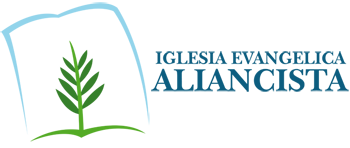